מדיניות הסוכנות
כלפי העלייה וההעפלה מהמגרב
מדיניות התנועה הציונית כלפי עליית קהילות המגרב ולוב
התנועה הציונית לא העניקה תשומת לב ראויה 
                                      לקהילות יהודיות בארצות המזרח בכלל,
ולקהילות היהודיות בצפון אפריקה בפרט
האידיאולוגיה הציונית 
                                     שיובאה למגרב במעטה של "היהודי החדש" 
לא עלתה בקנה אחד עם הכמיהה המסורתית לשיבת ציון
שהייתה משאת נפשם של יהודי המגרב
עמדות הצדדים ביחס להעפלה הבלתי לגאלית
הבריטים ראו ביהודי אירופה מהגרים בלתי לגאלית

הציונים או במעפילים עולים לגיטימיים.

הפלסטינים ראו בהם פולשים
אליהו לולו –הכרמלי  חבר הווע"פ של הסתדרות
 הגדיר את התעלמות התנועה הציונית מיהדות המזרח
מצרים הסמוכה 'טרה אינקוגניטה' [אדמה עלומה]
והנמצא מעבר לראס אלנקורה [ראש הנקרה] מעבר להרי החושך
רעיון החלוץ האחיד ותוכנית המיליון
מדיניות העלייה של התנועה הציונית/הסוכנות היהודית כלפי יהדות המזרח 

הייתה עטופה במעטה של קריטריונים נוקשים.
בקשת עלייה יהודי סלוניקי 1912 
    בקשות עלייה יהודי לוב 1945
עולים מאלג'יר  1944
השליחים "התאומים"  (כהן ופרידמן) חששו ש-
 עלייה מארצות המגרב תהיה ללא הכרה ציונית מעמיקה
לנוכח מוראות השואה 
לא עמדה בפני התנועה הציונית ברירה
 אלא
לשנות את מדיניותה 
מעלייה חלוצית- התיישבותית
לעלייה המונית בלתי מבוקרת ובלתי מתוכננת
בתחילת שנות ה-30 של המאה ה-20 
נעשו ניסיונות ראשונים להעלאת יהודים מארצות המגרב,
 אם כי מבין 2,400 רישיונות שניתנו בשנים 1932–1933
 לא נופק אף לא רישיון אחד לארצות המגרב
מדיניות ההקצבה המדודה והמינימליסטית בהענקת רישיונות עלייה ליהודי צפון אפריקה
העדפת הפליטים היהודים האירופים ששהו במגרב 
עמדה בסתירה לאחת ממטרות ההעפלה
שנועדה להוכיח שלא רק פליטים יהודים רצו לעלות לפלשתינה-א"י 
אלא גם יהודים מצפון אפריקה שלא היו פליטים.
עמדת ארגון הג'וינט למפעל ההעפלה
והעלייה הבלתי לגאלית מצפון אפריקה
מכיוון שיהודי המגרב ולוב לא הוגדרו כפליטים

לא העמיד לרשותם הארגון משאבים כלשהם.
אליהו דובקין
פיזר את הערפל סביב המדיניות שננקטה כלפי העלייה מהמגרב 

בשלהי שנת 1945 
                       הודיע שלרשות הסוכנות היהודית עמדו

11,500 סרטיפיקטים מאושרים ו-

17,000 סרטיפיקטים שלא נוצלו מאז 1939

60 סרטיפיקטים הוקצו ליהודי המגרב
לקראת סוף שנת 1947 ותחילת שנת 1948
נשלחו רישיונות עלייה למגרב
עבור משפחות ויחידים 
שהגיעו חודשיים לאחר שהונפקו 
 לא נמצא תיעוד שמקבלי הרישיונות אמנם עלו ארצה
תודה!
דניאל בר-אלי ביטון
עוצב על יד"י גלי עיצוב ומיתוג www.galigd.com
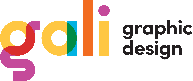